How to approach breast mass
Done by : 
                 Hamzeh Abu-Tabanjeh
                 Ibrahem Al-Turk
                 Omar Safi
                 Moutasem Msallam
Supervised by :
                          Dr. Tariq Aladwan
What is breast mass?
A breast mass is a lump or area of abnormal tissue in the breast that can be felt or detected on imaging. Breast masses vary in size, shape, and texture and can be caused by a range of conditions, from benign (non-cancerous) to malignant (cancerous)
Approach to breast mass
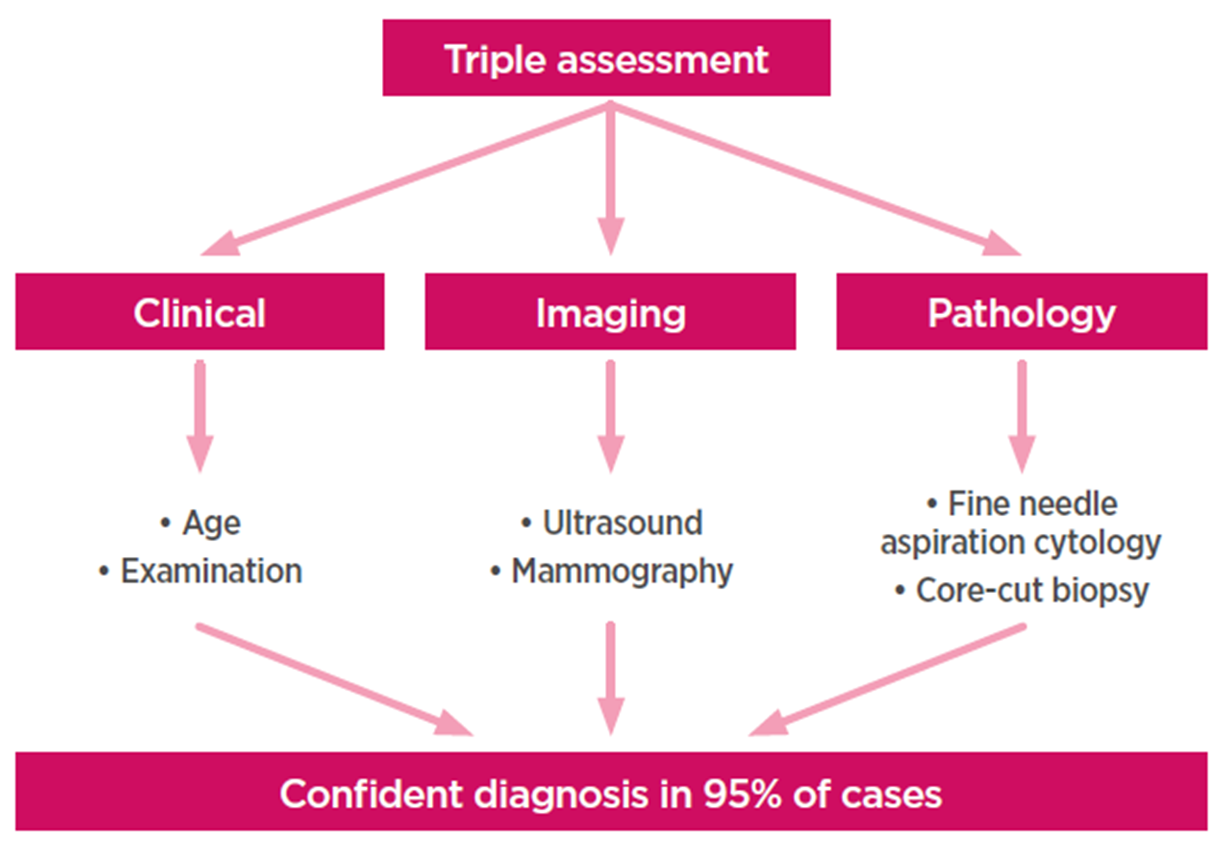 Clinical assessment:  History
Patient profile : age 

Chief complaint : breast lump

 History of present illness:

Onset
 Duration and progression :   How long the mass has been present and whether it comes and goes, whether it’s changed in size and if such changes are related to menstrual cycle.     
Location and Site:    which side and Which quadrant of the breast is affected.
Unilateral or bilateral , single or maltiple
 Skin changes:  Such as retraction, ulceration or erythema.
 Pain:   Site, severity, relation to menstrual cycle, any relieving or aggravating factors.
History of present illness:
- Associated symptoms:   nipple ulceration, retraction or discharge (if present, whether it is spontaneous or only in response to breast manipulation and whether it is clear, milky, or bloody), other swellings.

- Lactation
- pregnancy
- trauma

Past medical and surgical history:

- Previous diagnosis of breast cancer
- previous breast surgery or biopsy. 
- History of radiation therapy to the chest area before age 30.   
- Previous gynecological surgeries or diseases.
Family history:

- Breast cancer in a 1st-degree relative

-  whether the relative carried one of the 2 known breast cancer genes, BRCA1 or BRCA2. 

- Extra mammary cancer.

Social history:

- occupation, smoking, alcohol.
Drug history:

- Oral contraceptive, hormonal replacement therapy.
 
Systemic review:

- Menstrual and reproductive history:
Menarche, menopause, Last menustreal period, menstrual pattern, breast feeding duration.
- Number of children , age at childbirth.

- Symptoms of advanced cancer (eg, weight loss, malaise, bone pain) should be sought.
Clinical assessment :  Examination
Exposure : the patient should be exposed above the waist

Inspection:

Inspection positions :
1- setting erect with both arms by the side
2- setting erect with both arms raised above the head
3- bending forward with arms on hip
Shape and symmetry
The breast is inspected for :
Shape and symmetry
Lumps
Skin tethering
skin changes over the area of the mass and the areola.
 Nipple inversion (retraction), and nipple discharge (red flags include bloody discharge and spontaneous unilateral discharge).  
 Inspect the arm for lymphedema.
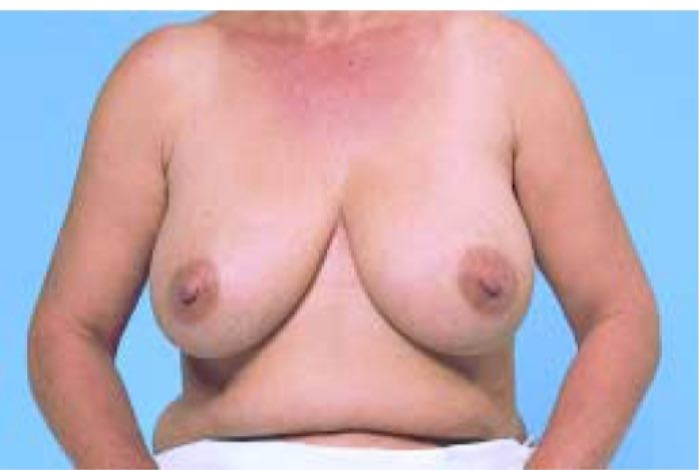 Skin tethering
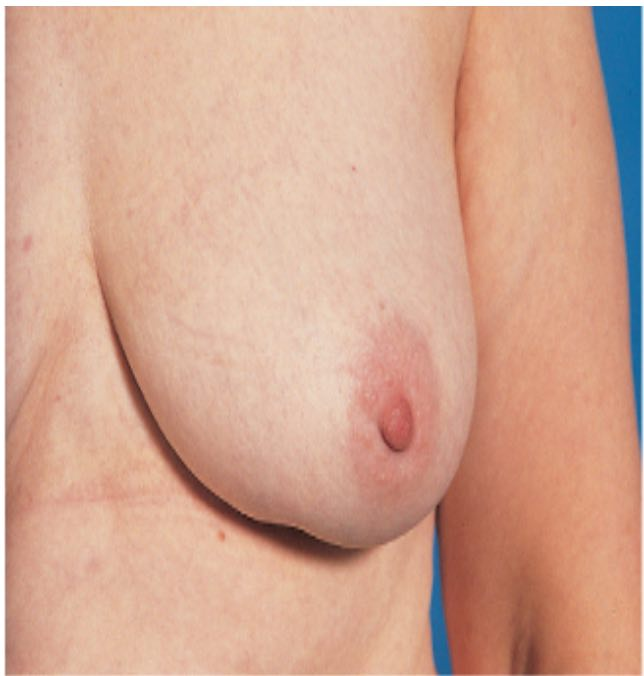 Nipple discharge
Skin changes
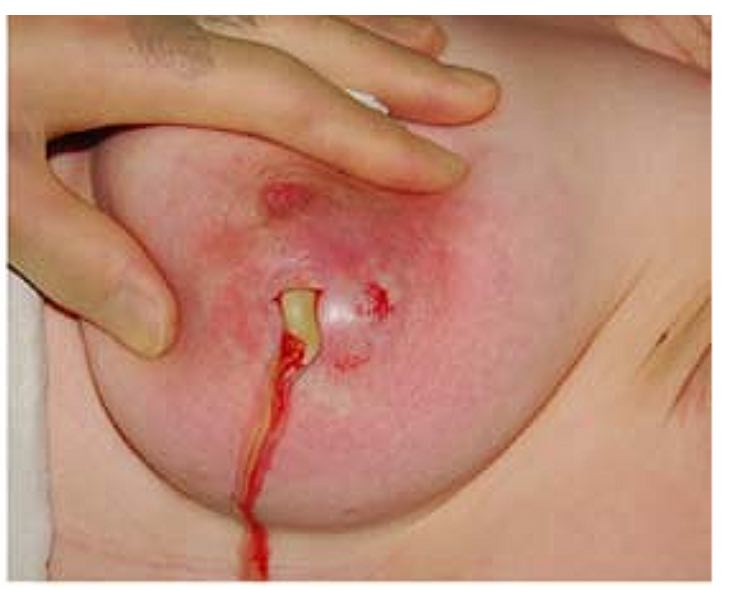 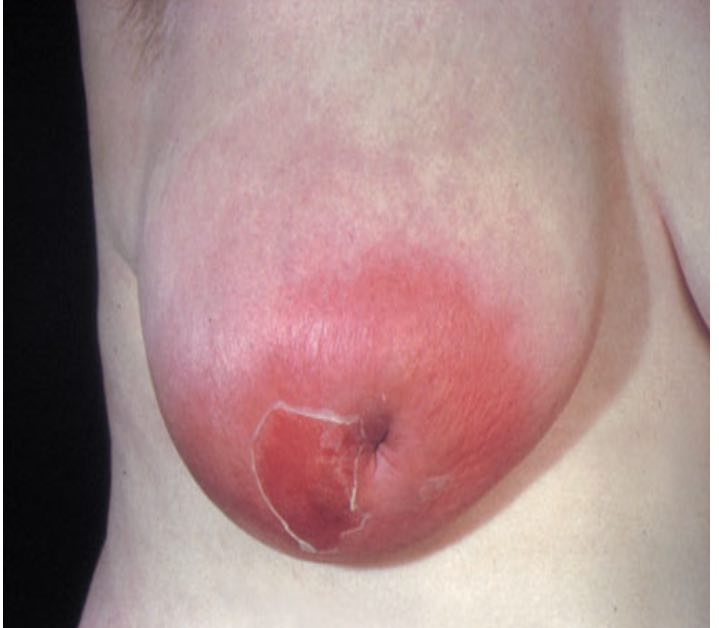 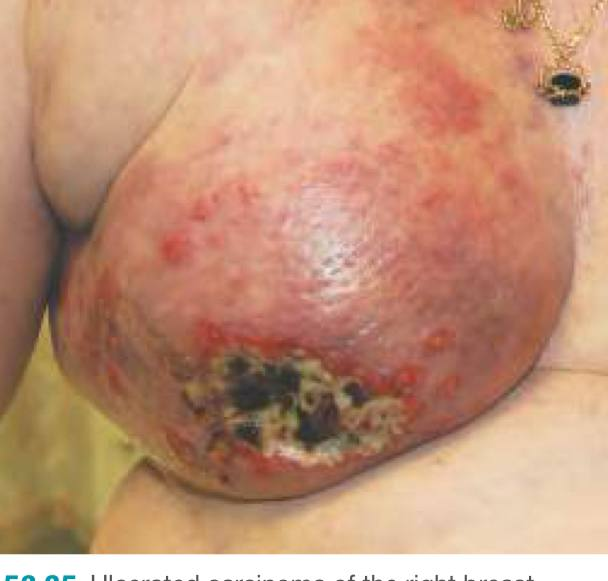 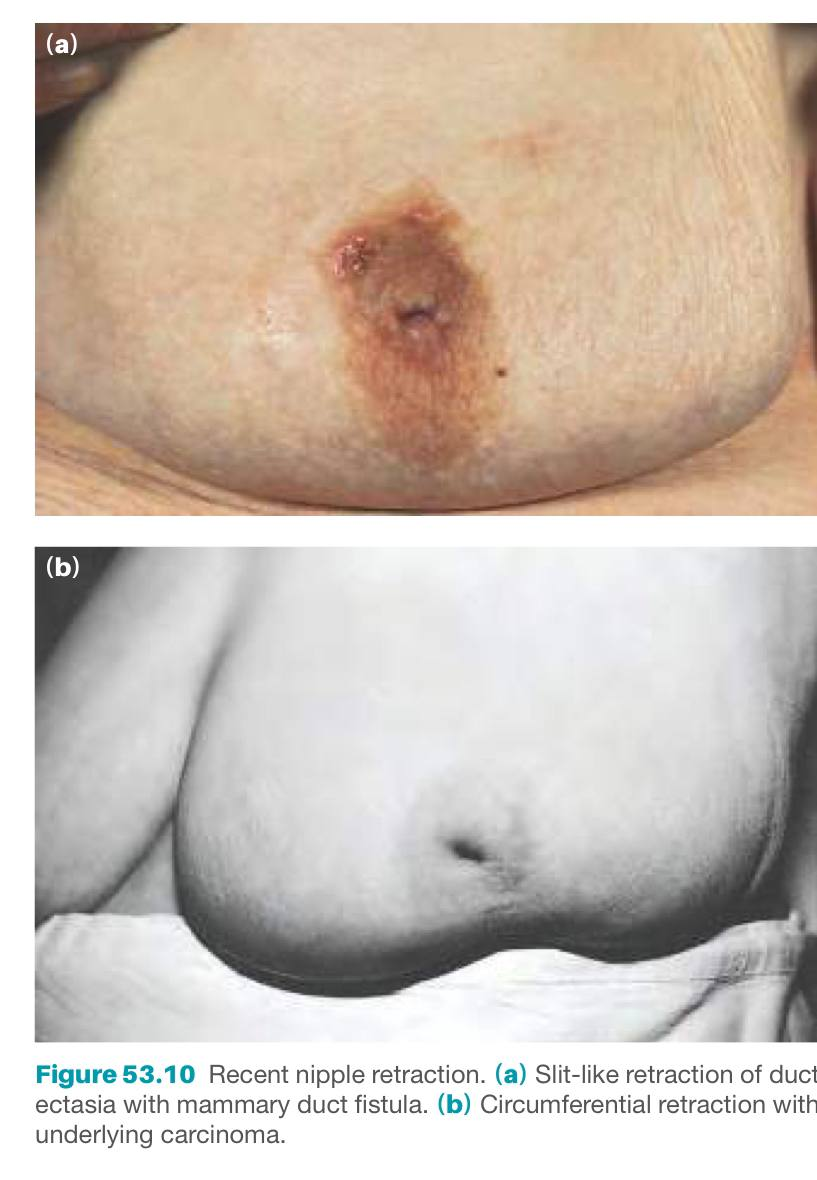 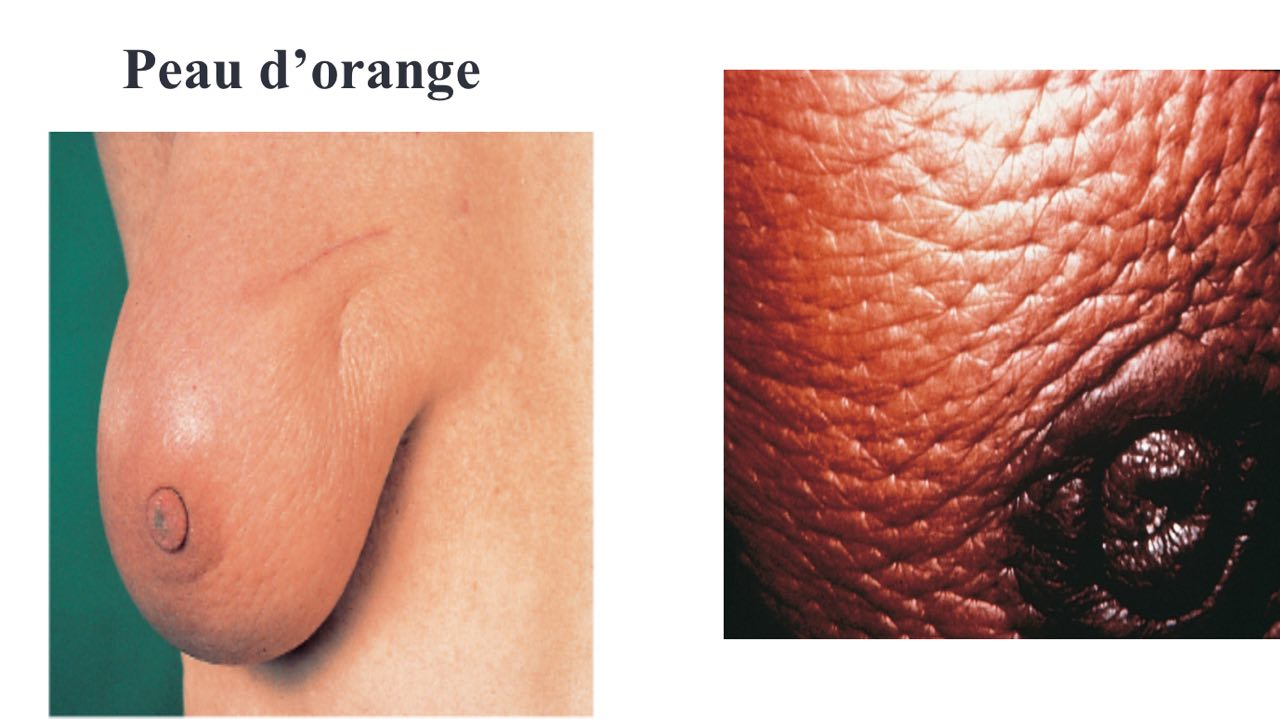 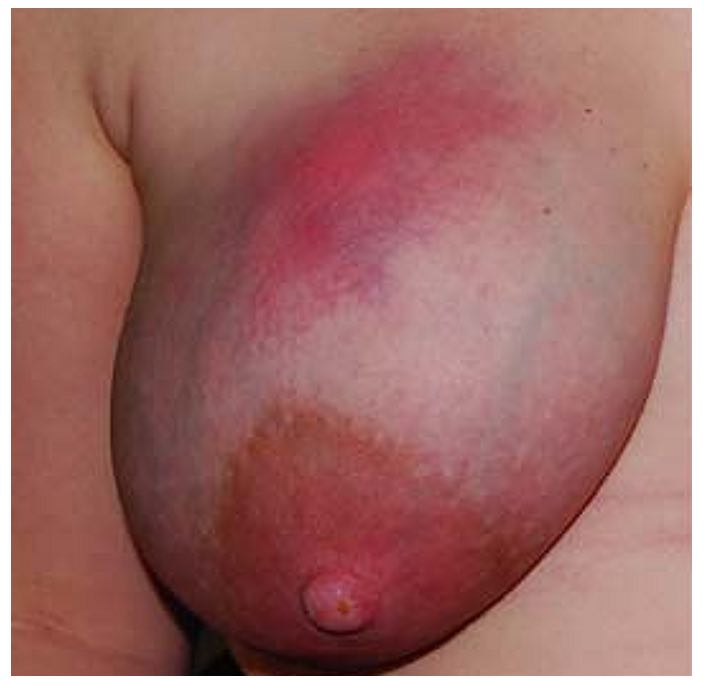 Palpation:

Lie the patient flat
Get the level with the patient
Palpate with the palmer sarface of the fingers,then palpate with the finger tips
One hand palpates the breast for any abnormalities while the other one sustains and stabilizes the breast
, the most effective strategy based on available evidence is the “lawnmower”
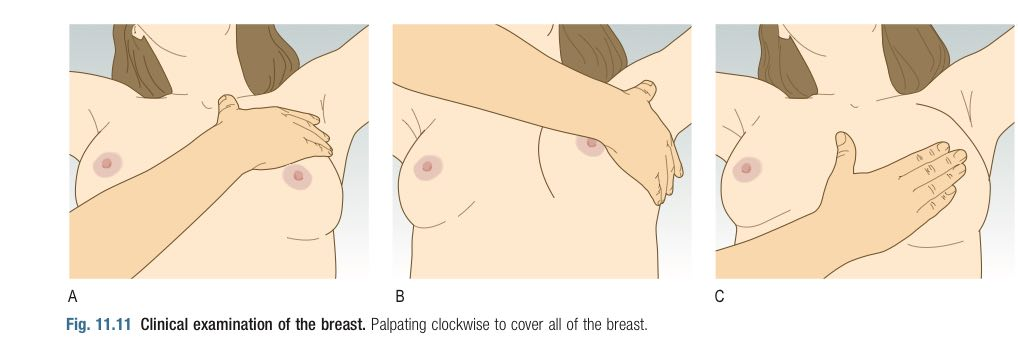 Cont…..
Start with normal breast
Palpate in turn each quadrant of the breast by palm of the finger to find any lump
Then palpate between the fingers and the thumb to note the consistency of breast tissue
 Palpate axillary tail
 Palpate the tissue beneath the areola
Remember to press the nipple against the chest wall to elicit any discharges if not spontaneously present
CONT….

- Note the temperature and tenderness
- Once the lump is identified with flat hands , palpate it between fingers and the thumb to identify :
       Size and shape of the lump
        Surface – smooth/irregular
        Edge – well/ill-defined
        Consistency –  soft, firm, hard or cystic (fluctuation and transillumunation)
         Fixed to surrounding structures (skin, breast tissue, pectoral muscle, chest wall)

-Lymph nodes palpation (central , apical, pectoral, subscapular, brachial, infraclavicular, supraclavicular)
Initial Evaluation:  Interpretation of findings
Certain findings are of particular concern: (red flags)
-Mass fixed to the skin or chest wall 
-Stony hard, irregular and/or painless mass
-Bloody or spontaneous nipple discharge
-Thickened, erythematous skin and skin dimpling


 Location of the mass is also an indicator:
        Breast cancer is most likely to  develop in the outer upper quadrant.
CONT….
Painful, tender, rubbery masses in women who have a history of similar findings and who are of reproductive age suggests fibrocystic changes.

Red flag findings suggest cancer. However, the characteristics of benign and malignant lesions, including: presence or absence of risk factors, overlap considerably. 
For this reason and because failure to recognize cancer has serious consequences, most patients require testing to more conclusively exclude breast cancer.
Invistegation
Radiological Assessment
Mammography
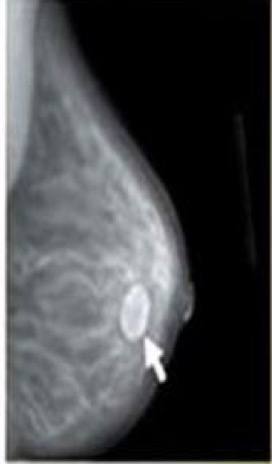 In women over 40 mammography is 
usually performed (because women 
under 40; their dense breast tissue
 gives false positive results).
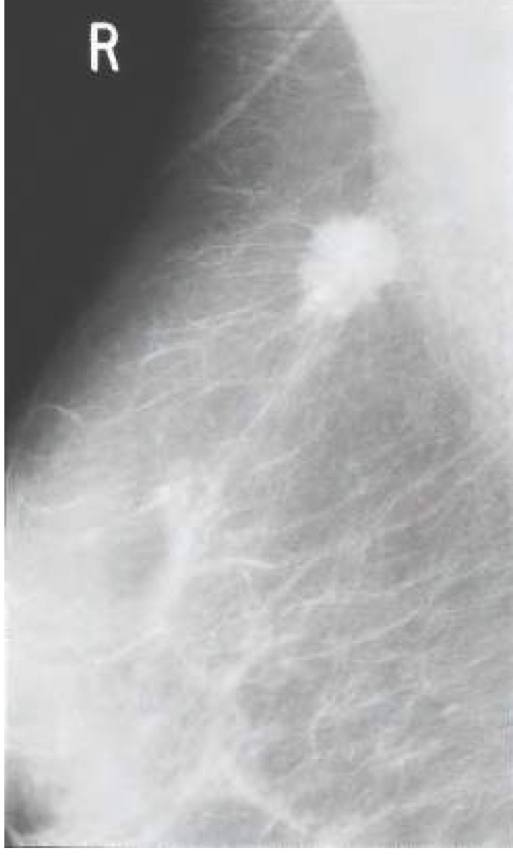 With mammography, benign lumps 
are usually very well defined and may 
have a surrounding halo

whereas breast cancers are
commonly associated with 
speculation, architectural
distortion (spiky dense irregular mass) 
or malignant microcalcification
Ultrasound
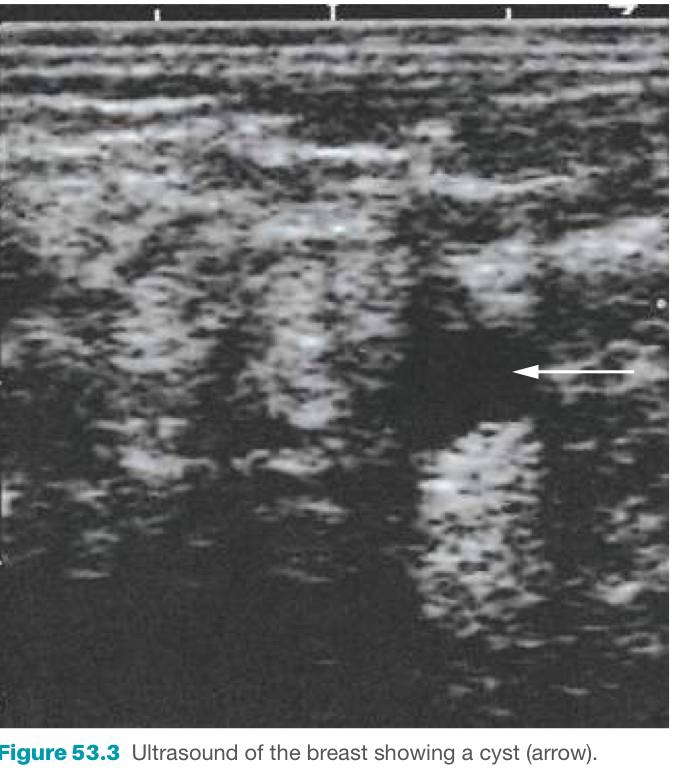 In women under 40 years of age 
ultrasound is the preferred 

Ultrasound is particularly useful in 
assessing whether a lump is solid or 
Cystic

With ultrasound , benign lumps are usually
Oval or round in shape with circumscribed margin and horizantal orientation

 
Where as malignant leasion appear hypoechoic with ill defined border
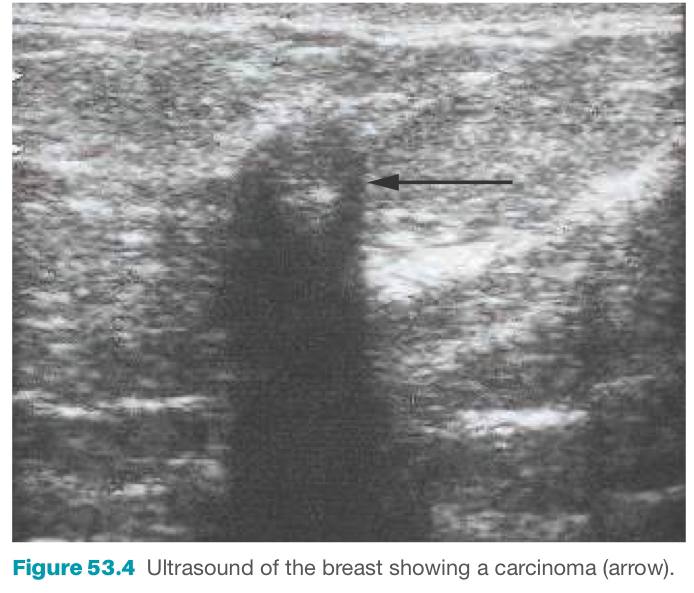 MRI
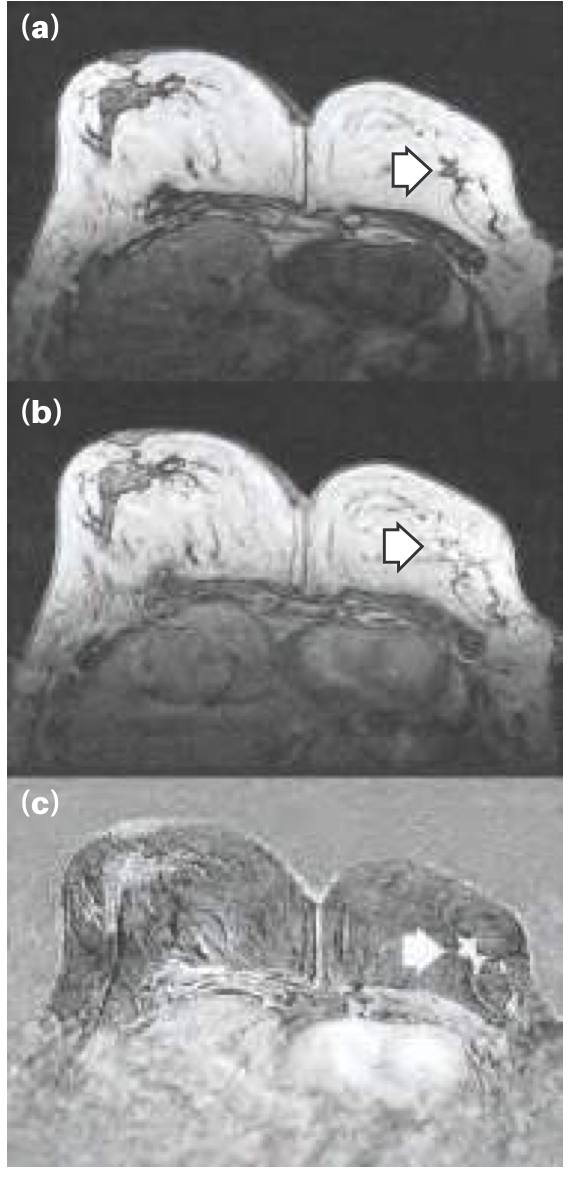 Magnetic resonance imaging of the breast is useful in number of sitting :

 1- As screening tool in high risk women (because of family history)

 2- To distinguish scar from recurrence in women who have had breast conservation therapy for cancer 

 3- To assess multifocality and multicentricity in lobular cancer
The Breast Imaging Reporting and Data System (BI-RADS)

Is a numerical scale ranging between 0 and 6 that is used in mammogram, breast ultrasound, and breast magnetic resonance imaging (MRI) reports. It is a standardized way to report your risk of breast cancer based on your diagnostic tests…
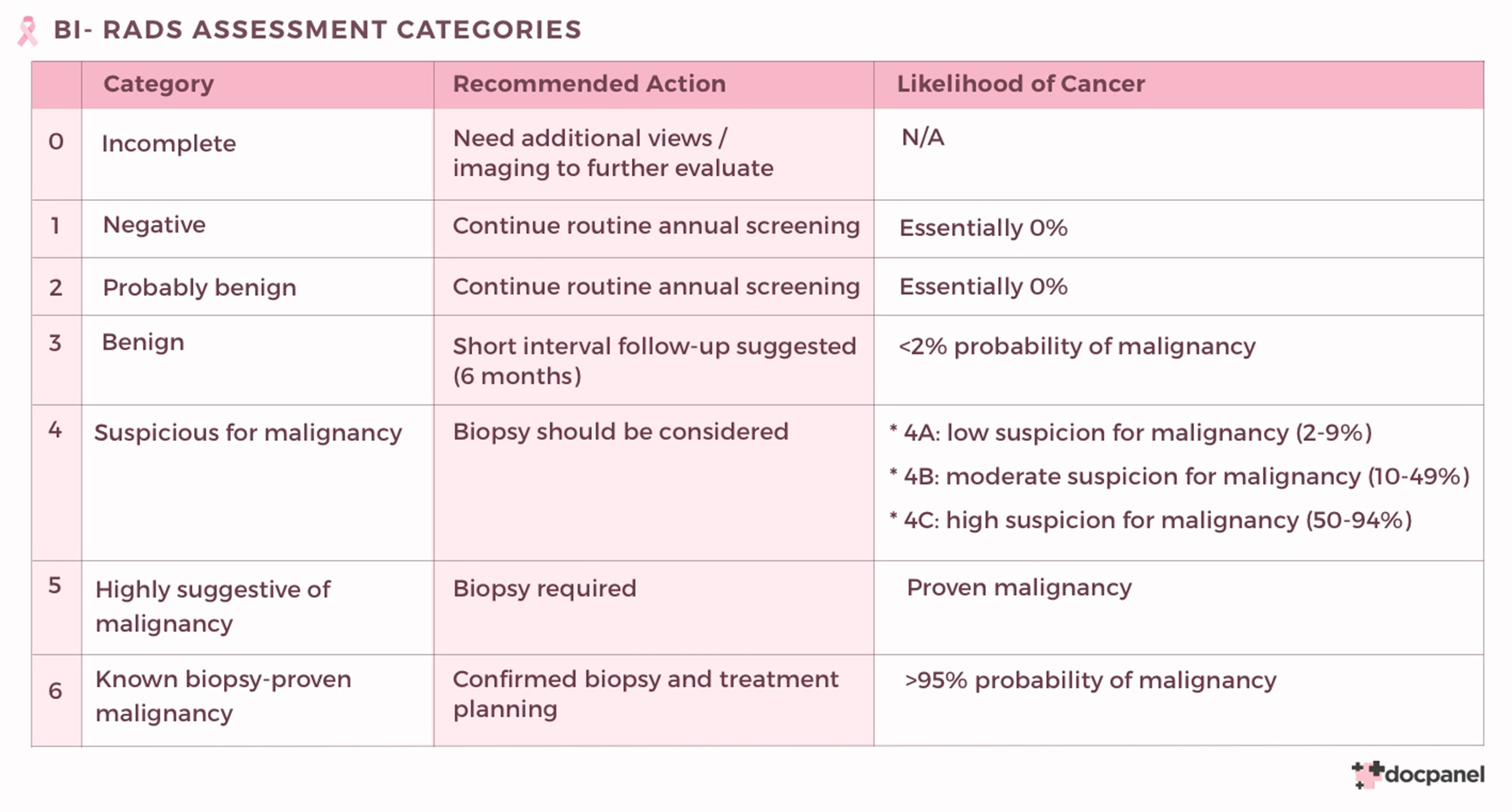 Pathological Assessment
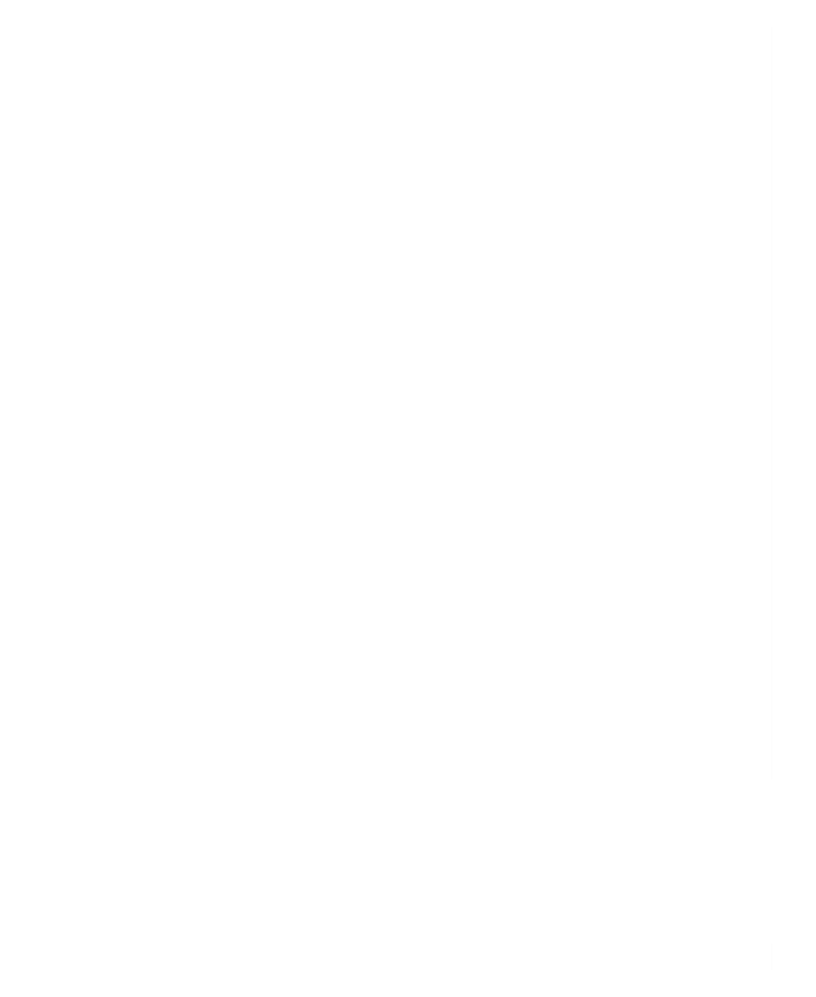 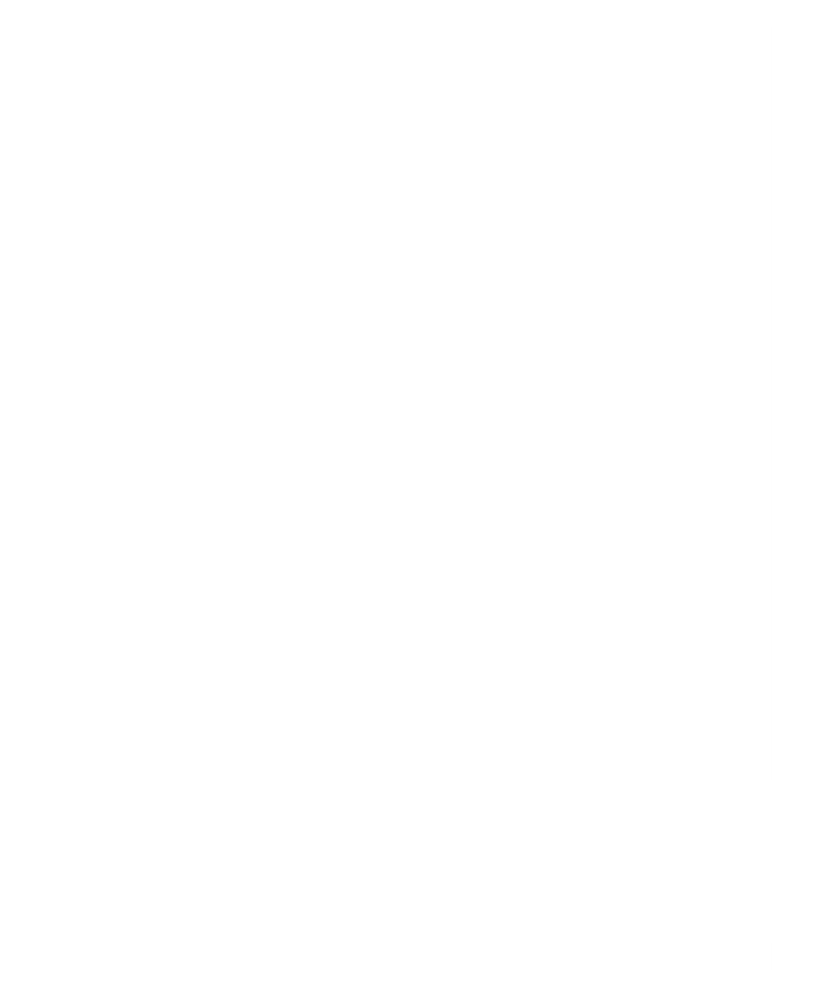 Biopsy

When cytology is inadequate the next 
step in diagnosis is core cut (true cut)
 biopsy.

 This is a minimally invasive procedure 
where, under local anaesthesia, 
a sliver of breast tissue is obtained from 
the breast lump.

 
This carries some advantages
over FNA cytology in that a histological
 assessment of tumor grade 
(when a lump is malignant) and 
invasiveness can be made and 
estrogen receptor status can also 
be assessed.
Fine-needle aspiration (FNA) 

allows cells to be taken from the lump.
 A fine needle attached to a syringe is
 inserted into the lump and cells are
 withdrawn by making several passes 
through the lump with negative pressure 

A major advantage of this technique is
 that it allows drainage of a cyst 
(if fluid is present, then the diagnosis is 
invariably benign). 

Once cells are withdrawn from a breast
 lump they can be sent for cytology 
assessment.
 FNA has a 5% false negative mostly 
due to sampling error
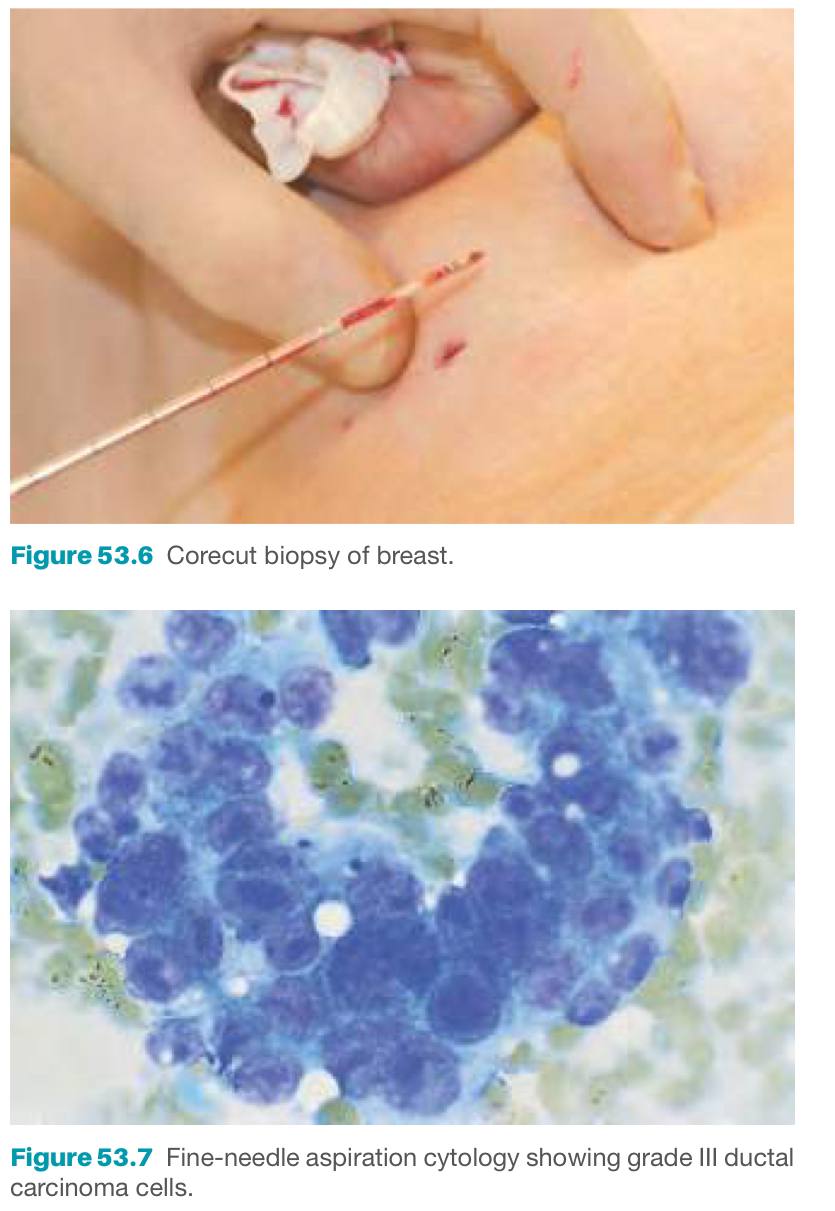 Other investigations
measurement of serum calcium levels
(CBC), liver function tests
Chest x-ray
carcinoembryonic antigen (CEA), cancer antigen (CA) 15-3, 
or CA 27-29
Bone scanning
Abdominal CT
Chest CT

 MRI
Treatment of benign disease
1-fibroadenoma : follow up and surgery after 35 year old also surgery before 35 if more than 3 cm 
2- fibrocystic change :FNA or surgery
3- breast cyst : FNA
4-breast abscess : antibiotic if failed incision and drainage by specialist
5-galactocele: aspiration or excision and antibiotic 
6-duct ectasia : resolve spontaneously 
7- intraductal papilloma: surgical excision of affected duct 
8-phyllodes tumor :tumor excision and mastectomy with biopsy
Treatment of malignant disease
Treatment option and recommendation are very  personalized and depend on several factors , including : 
A- The stage of tumor 
B- The tumor subtype including hormone receptor status (ER,PR) and HER2 status 
C-The patients age , general health 
D- The patients menopausal status 
E- The presence of known mutation in inherited breast cancer genes , such as BRCA1 or BRCA2
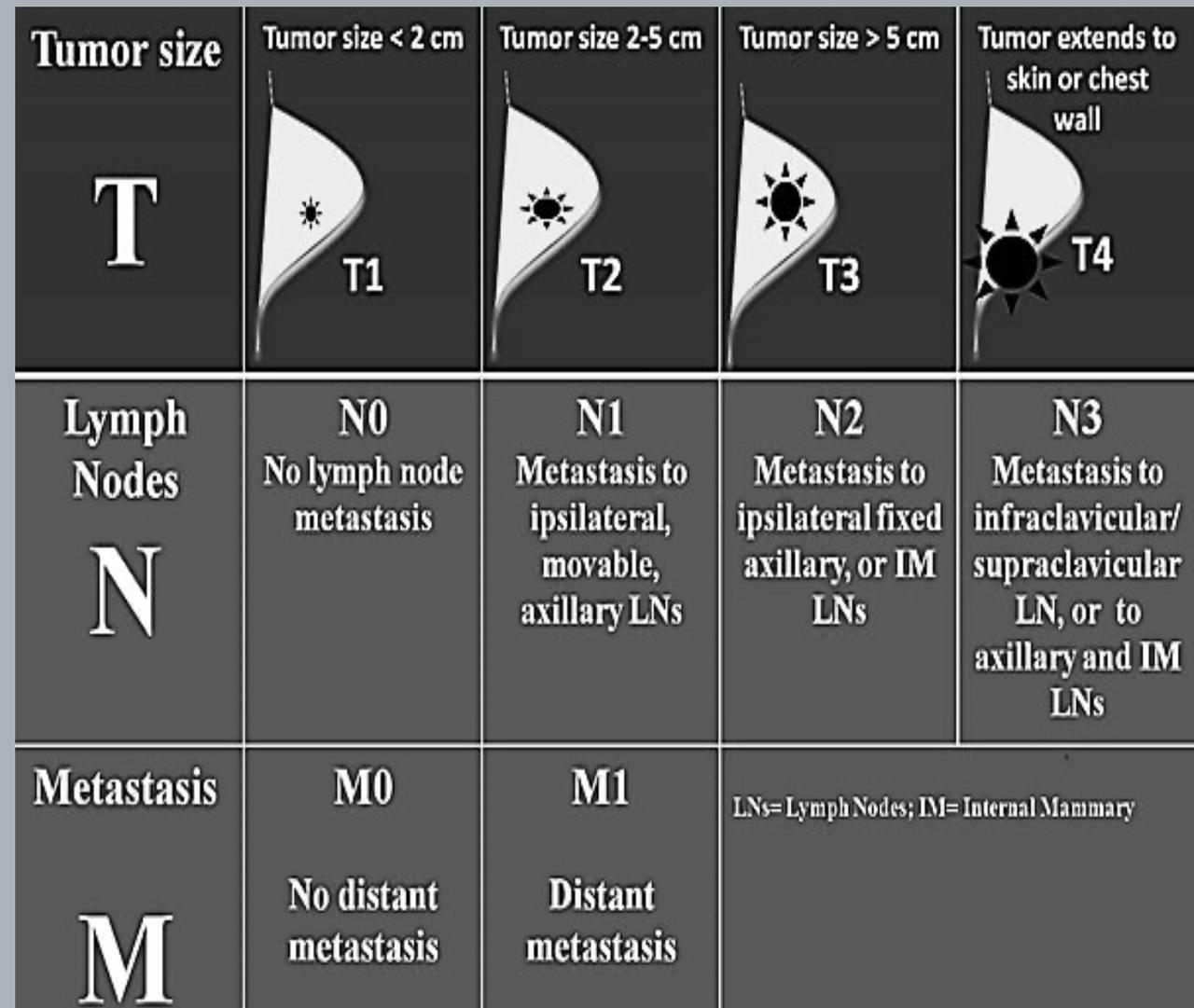 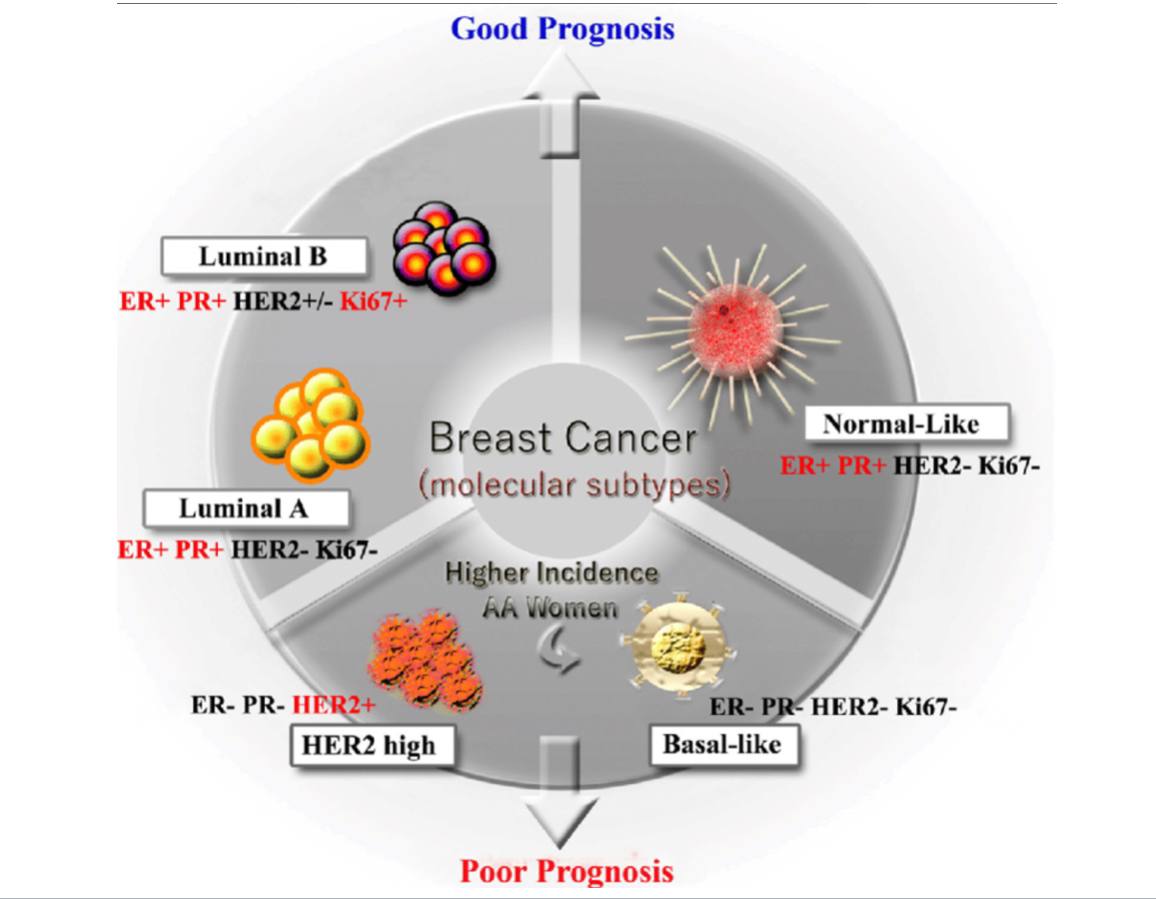 TREATMENT METHODS
1- SURGERY 
2- RADIATION 
3- CHEMOTHERAPY 
4- HORMONAL THERAPY 
5- TARGET (BIOLOGICAL) THERAPY
The two basic principles of treatment are to reduce thechance of local recurrence and the risk of metastatic spread  
Types:
1.  Local : surgery and radiotherapy
2. Systemic :  adjuvant, and neoadjuvant
surgery
Lumpectomy : is the removal of tumer at small cancer –free margin of healthy tissue around the tumer 
Mastectomy : is the surgical of entire breast. There are several types of mastectomies.they could be :
1- simple mastectomy : is the removal of entire breast but no other structure
2- radical mastectomy : is the removal of the breast and the underlying chest wall muscles, as well as under arm content
3-modified radical mastectomy : is the removal of the braest and the under arm lymph nodes
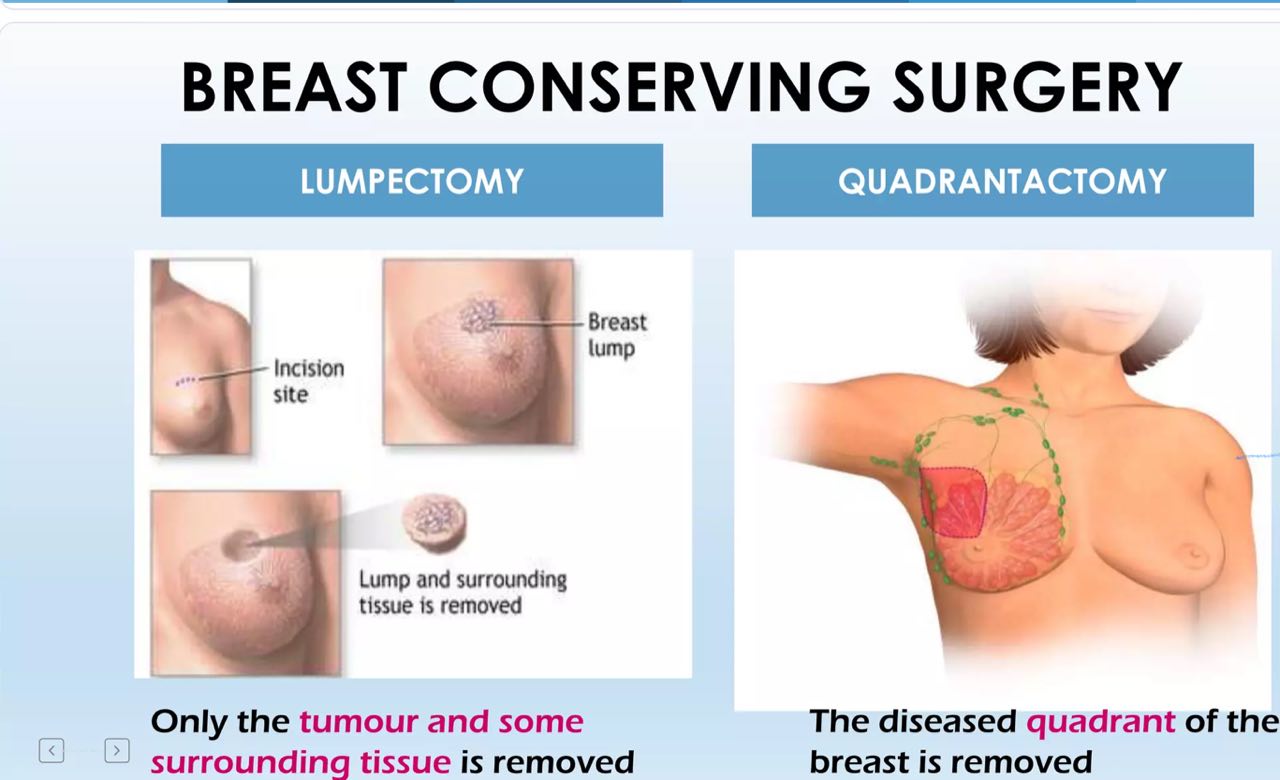 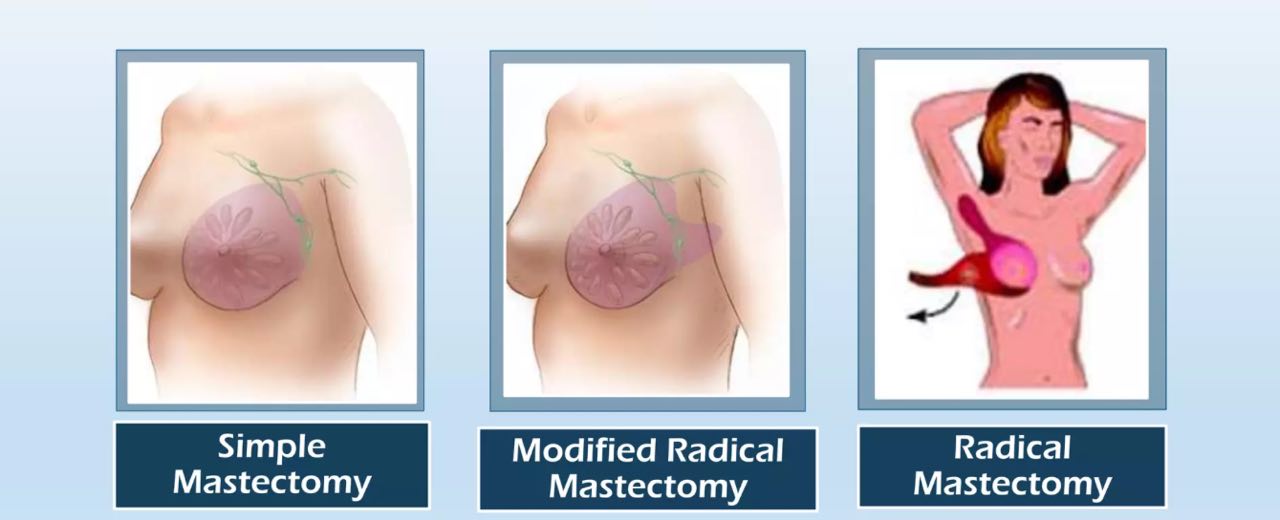 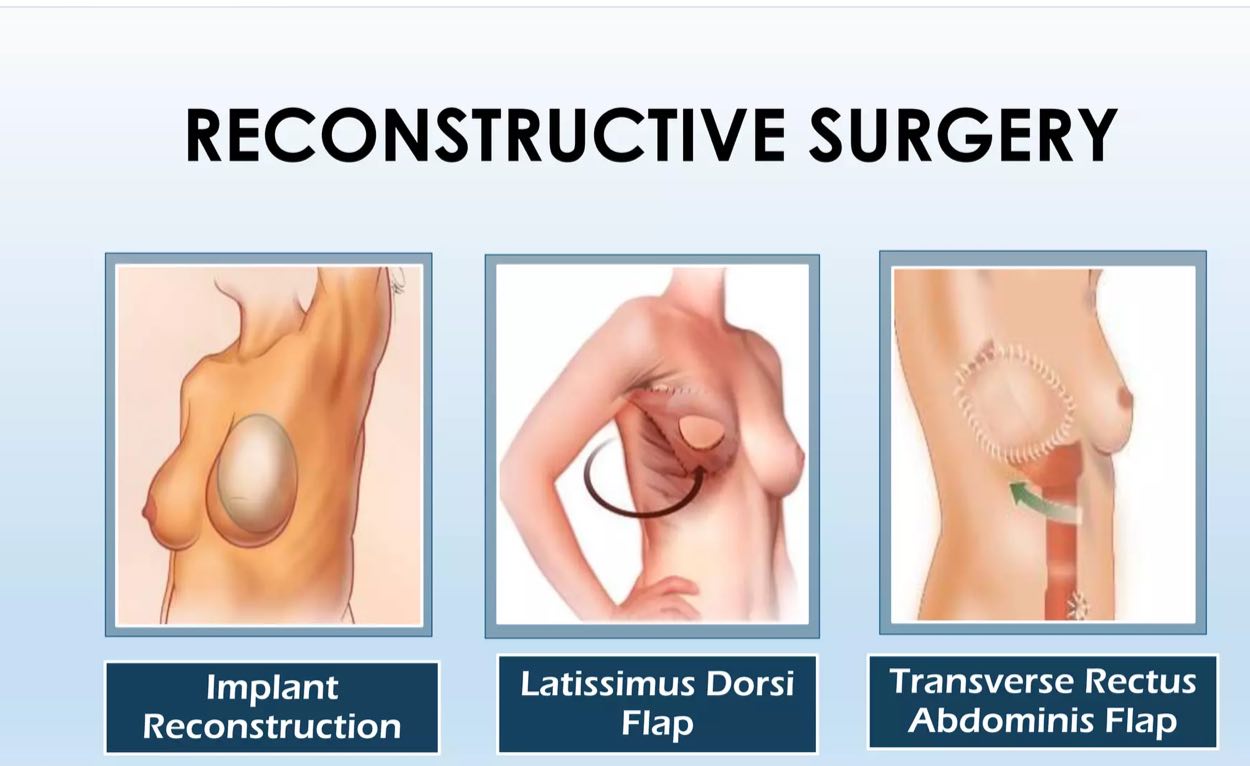 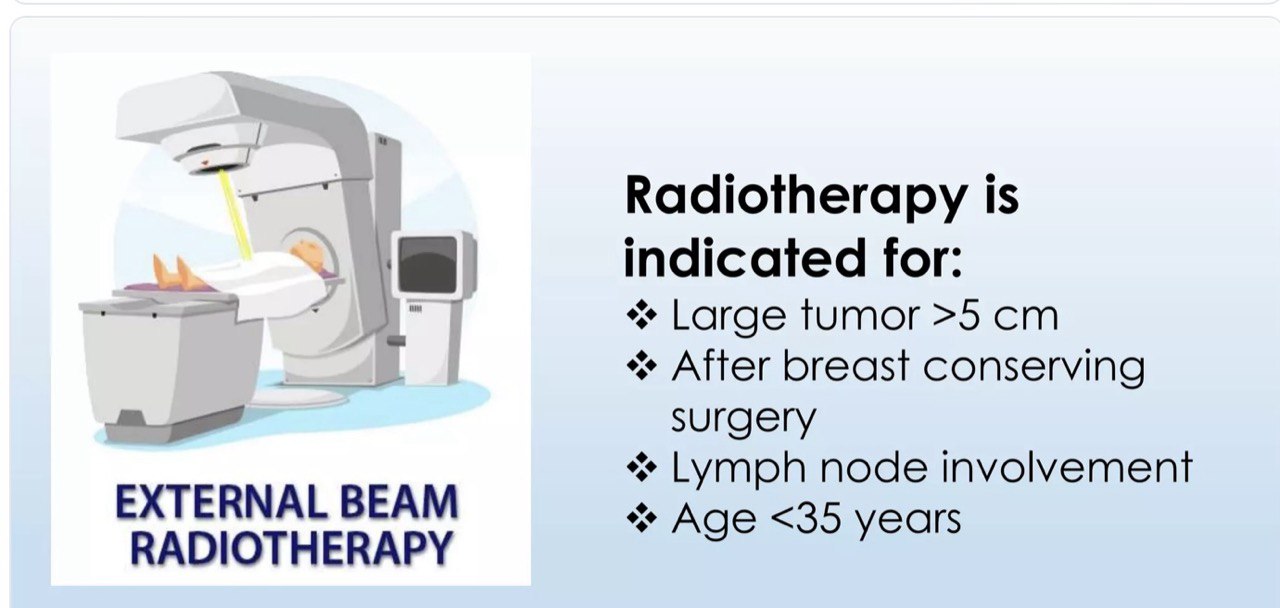 Hormonal therapy
Tamoxifen has been the most widely used ‘hormonal’ treatment in breast cancer. act as estrogen receptor antagonists, decreasing recurrence rates In ER+ can
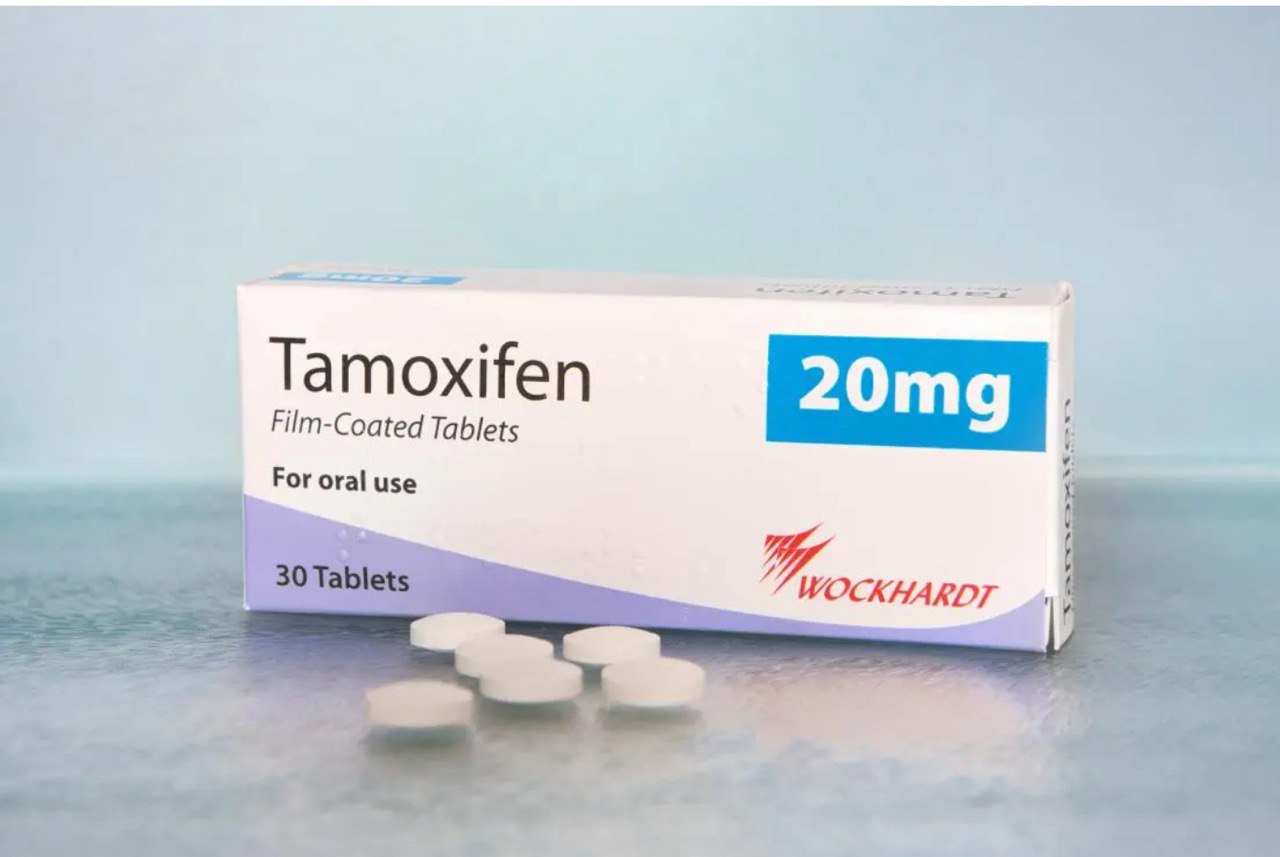 chemotherapy
Chemotherapy using a first-generation regime such as a6-monthly cycle of cyclophosphamide, methotrexate and5-fluorouracil (CMF) will achieve a 25% reduction in the risk of relapse over a 10–15-year period.
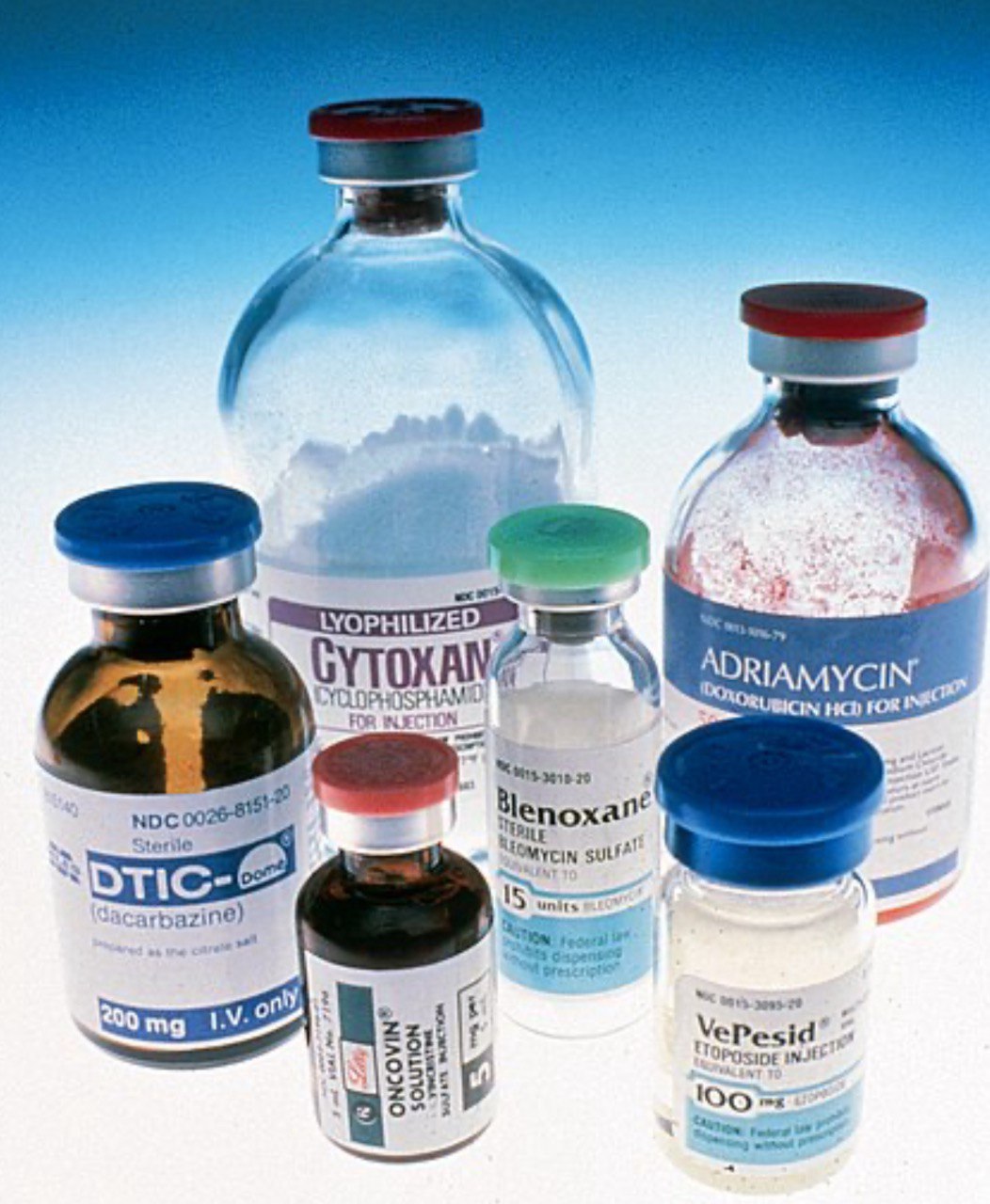 Biological therapy
taxane and Trastuzumab was initially approved for the treatmentof HER2/neu-positive breast cancer in patients with metastaticdisease
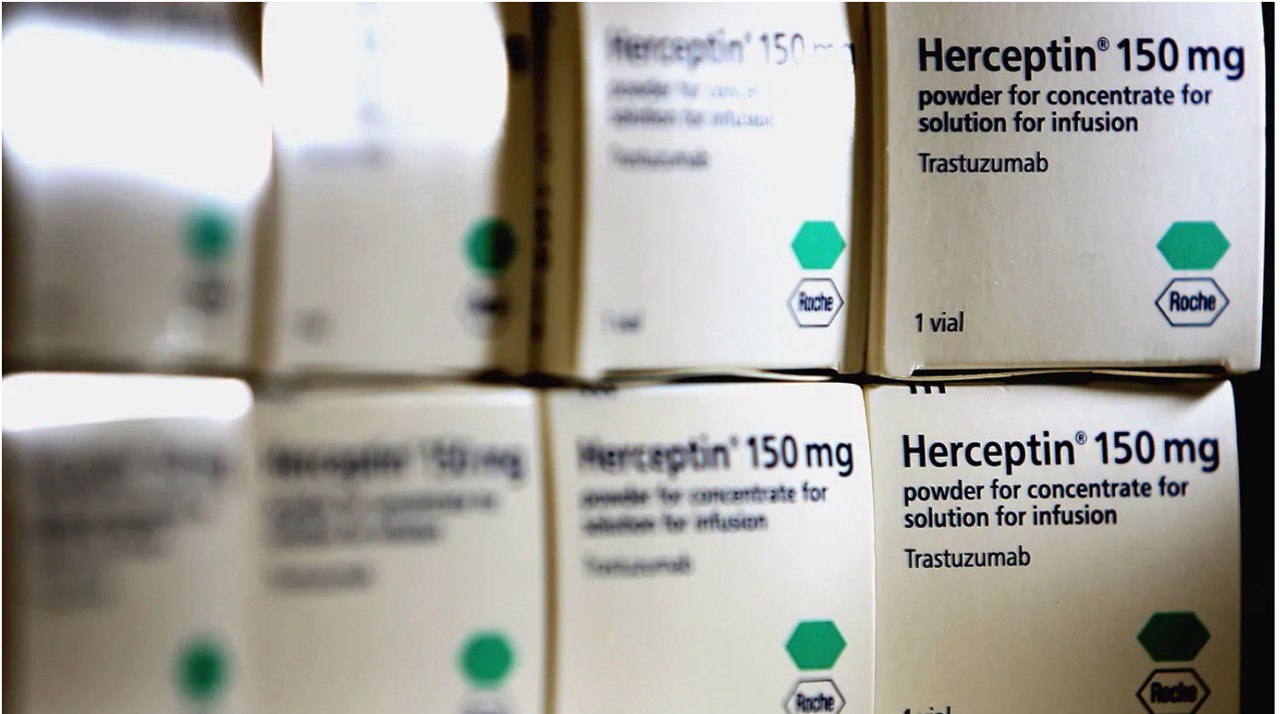